Carlyn Andres
British Columbia Artist
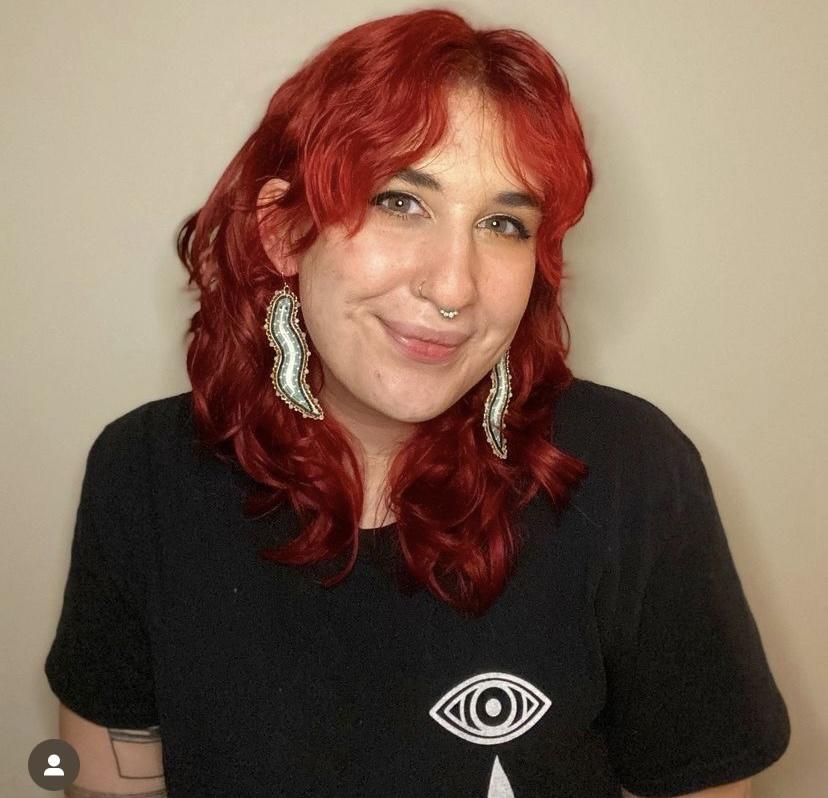 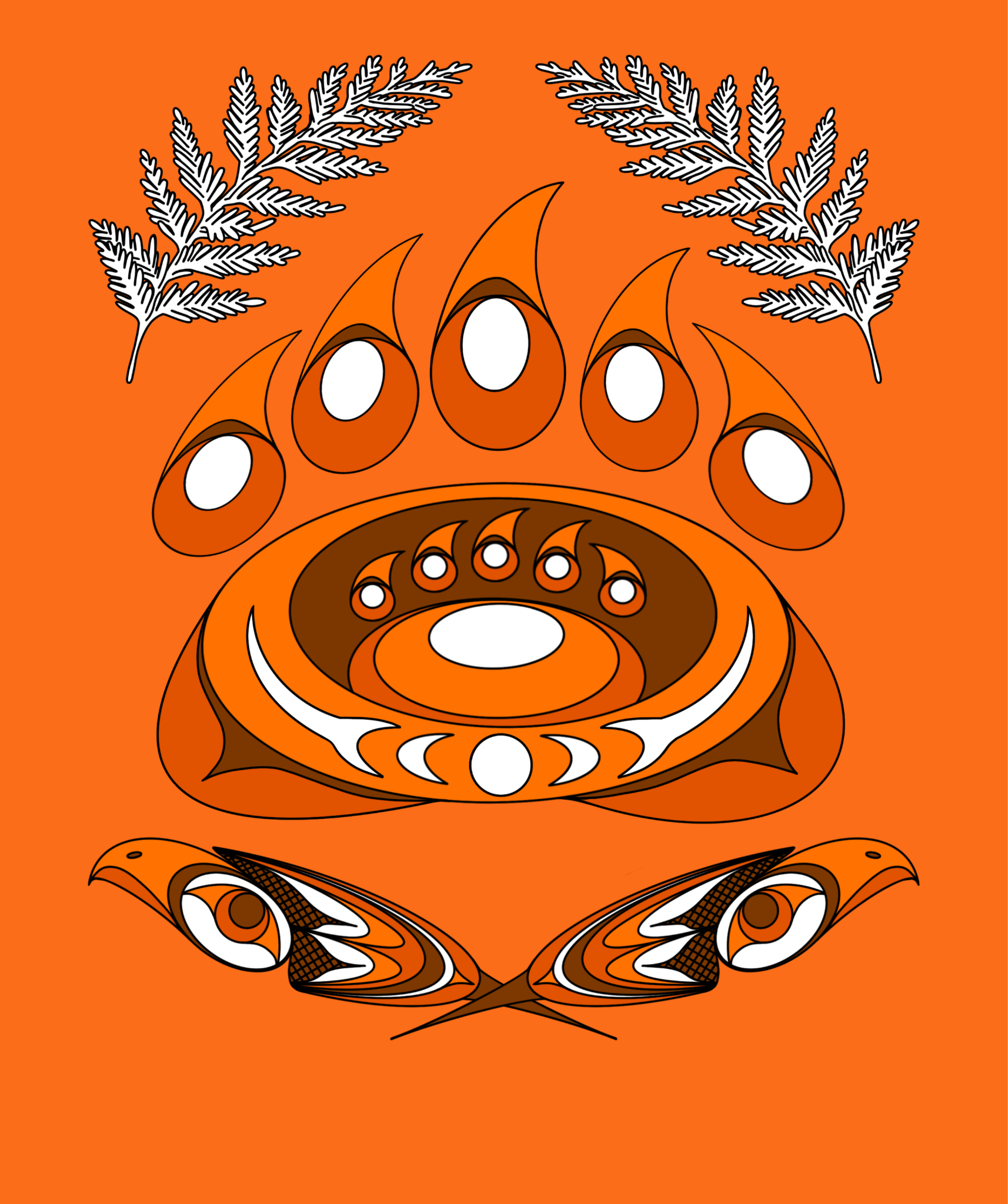 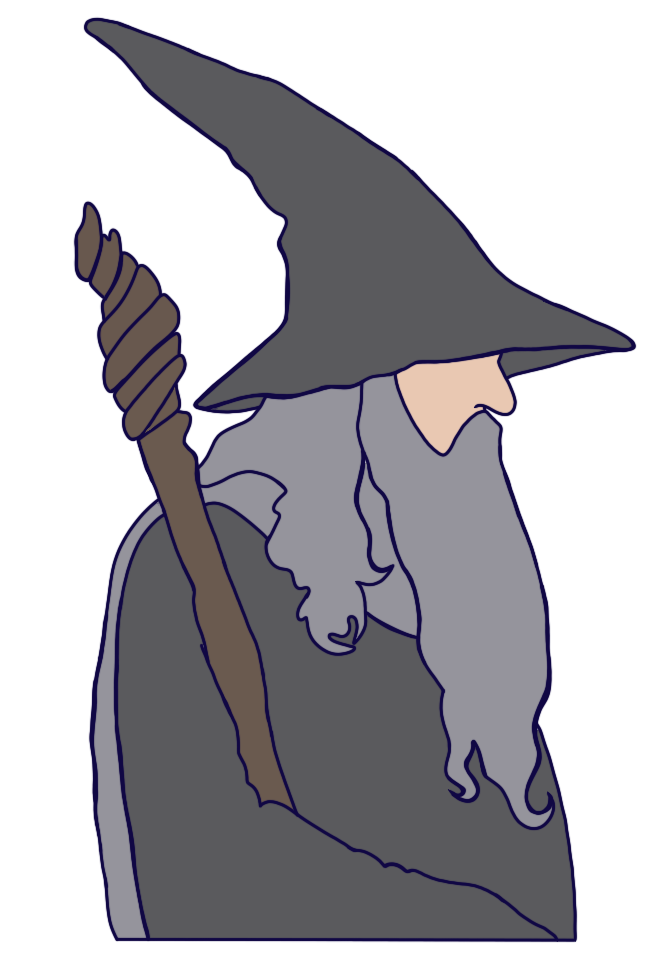 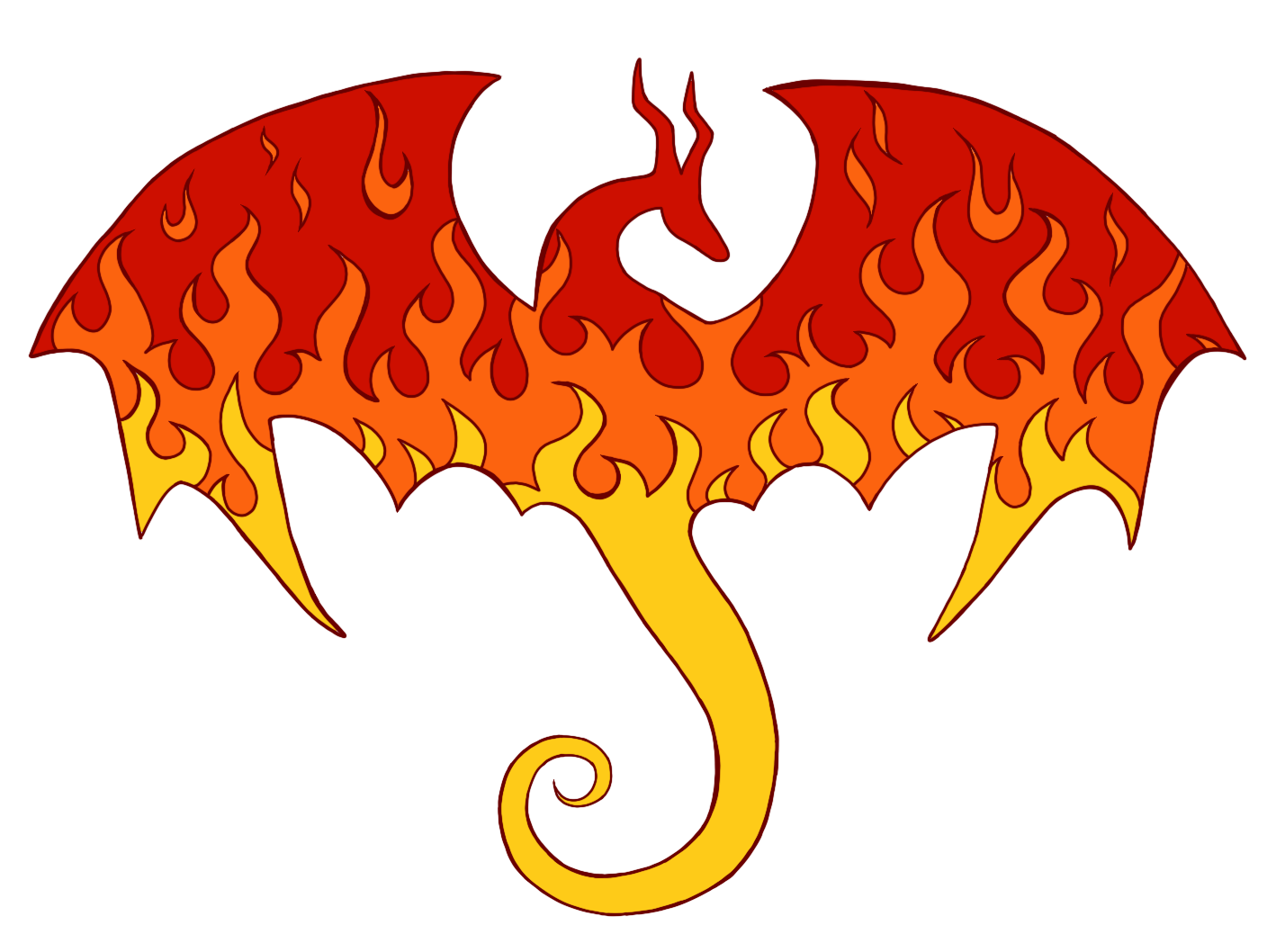 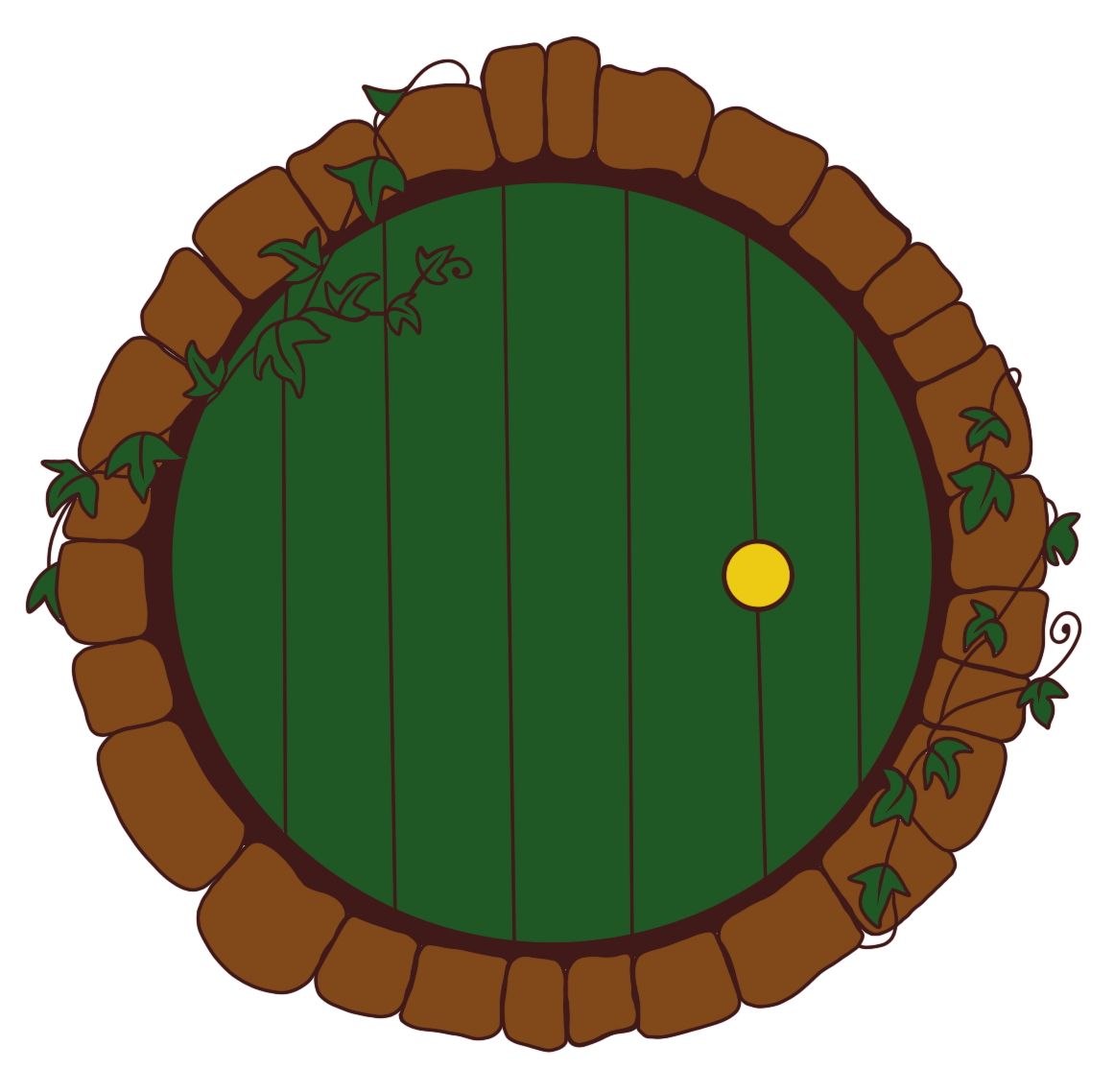 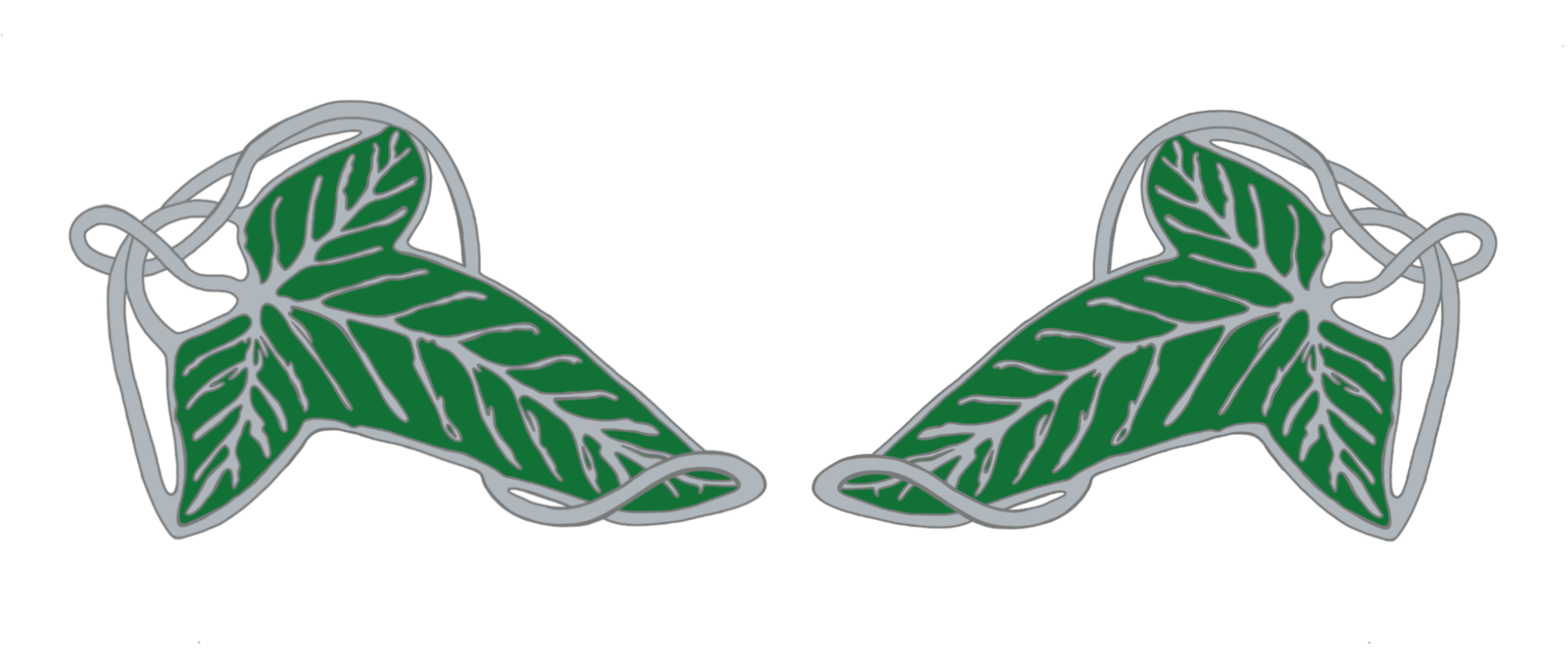 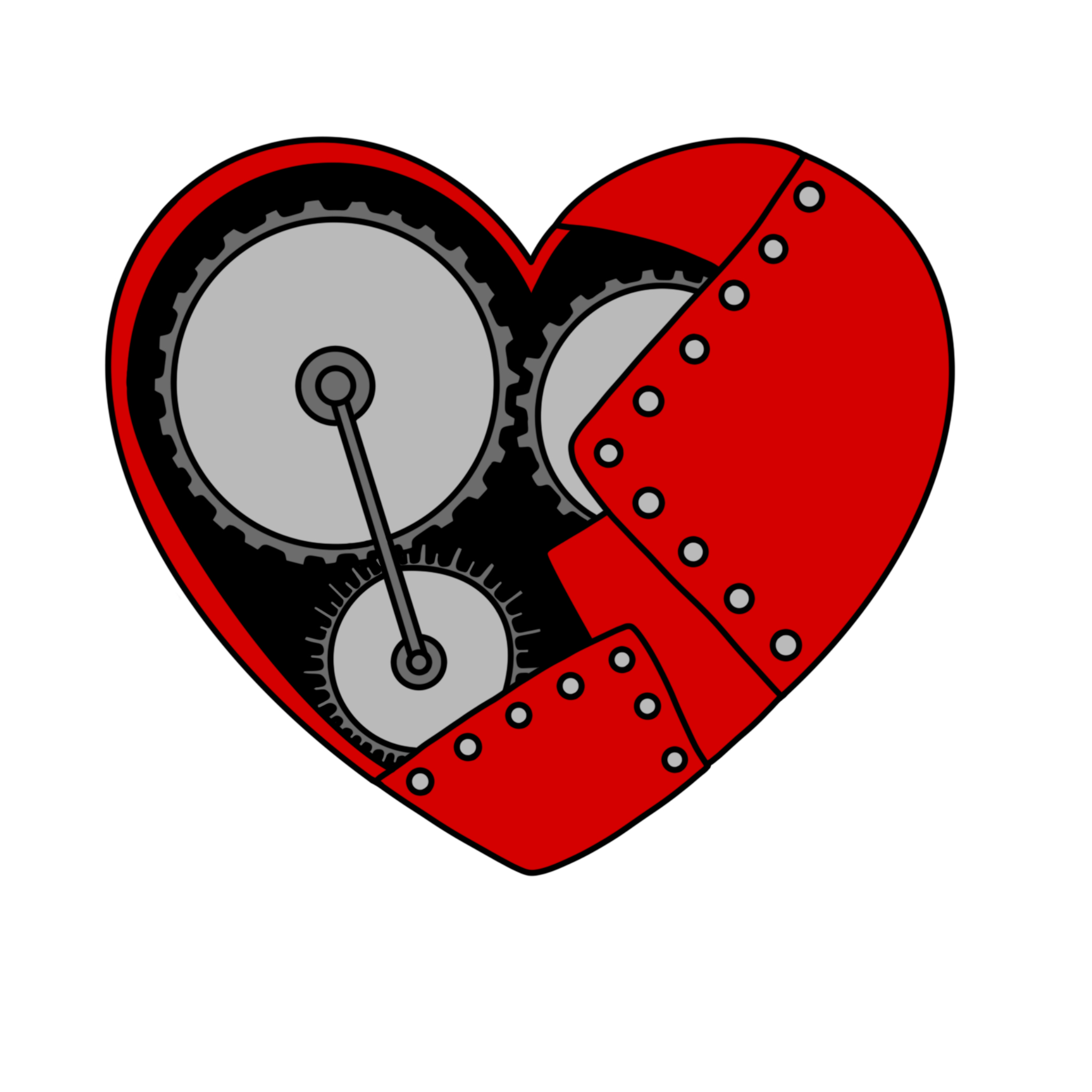 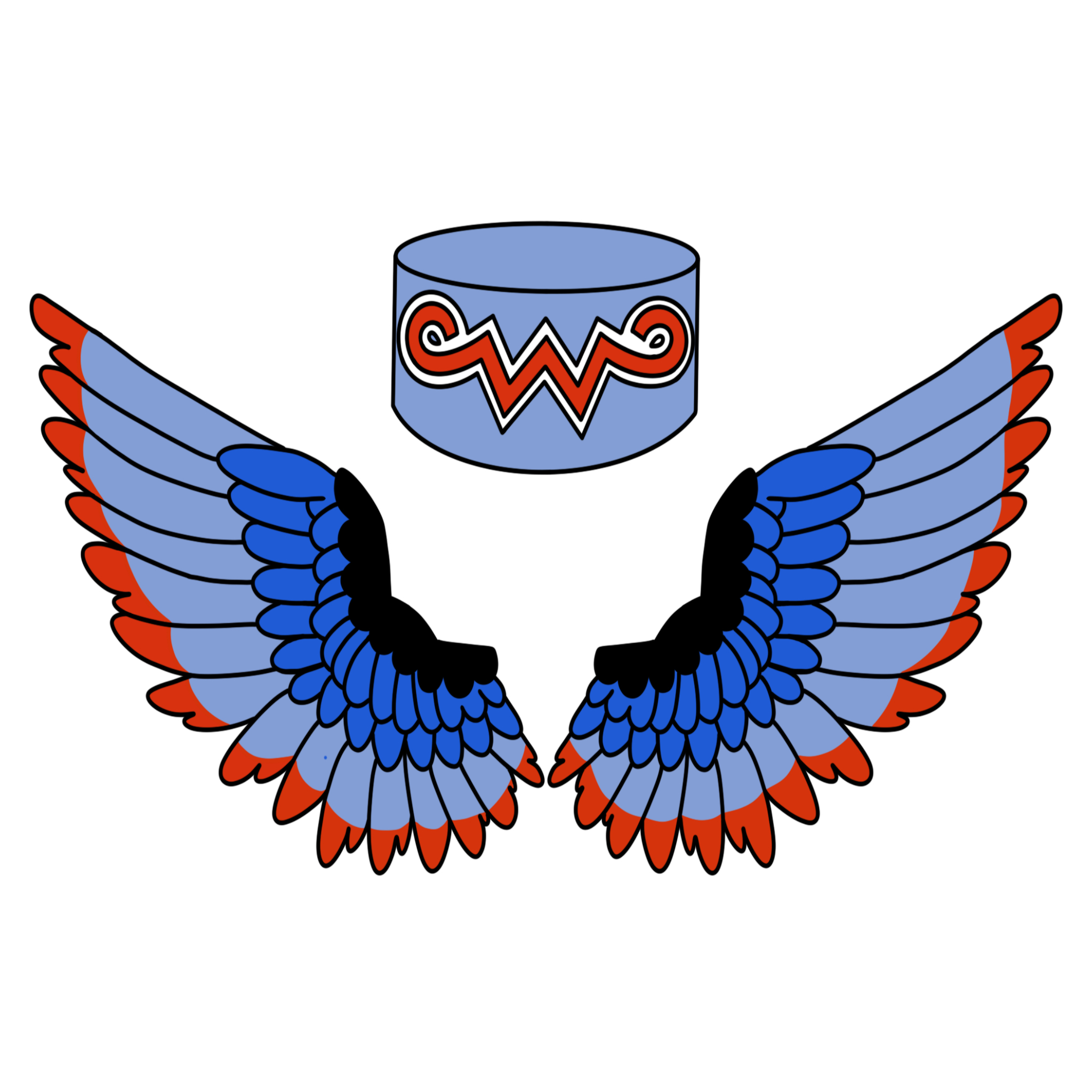 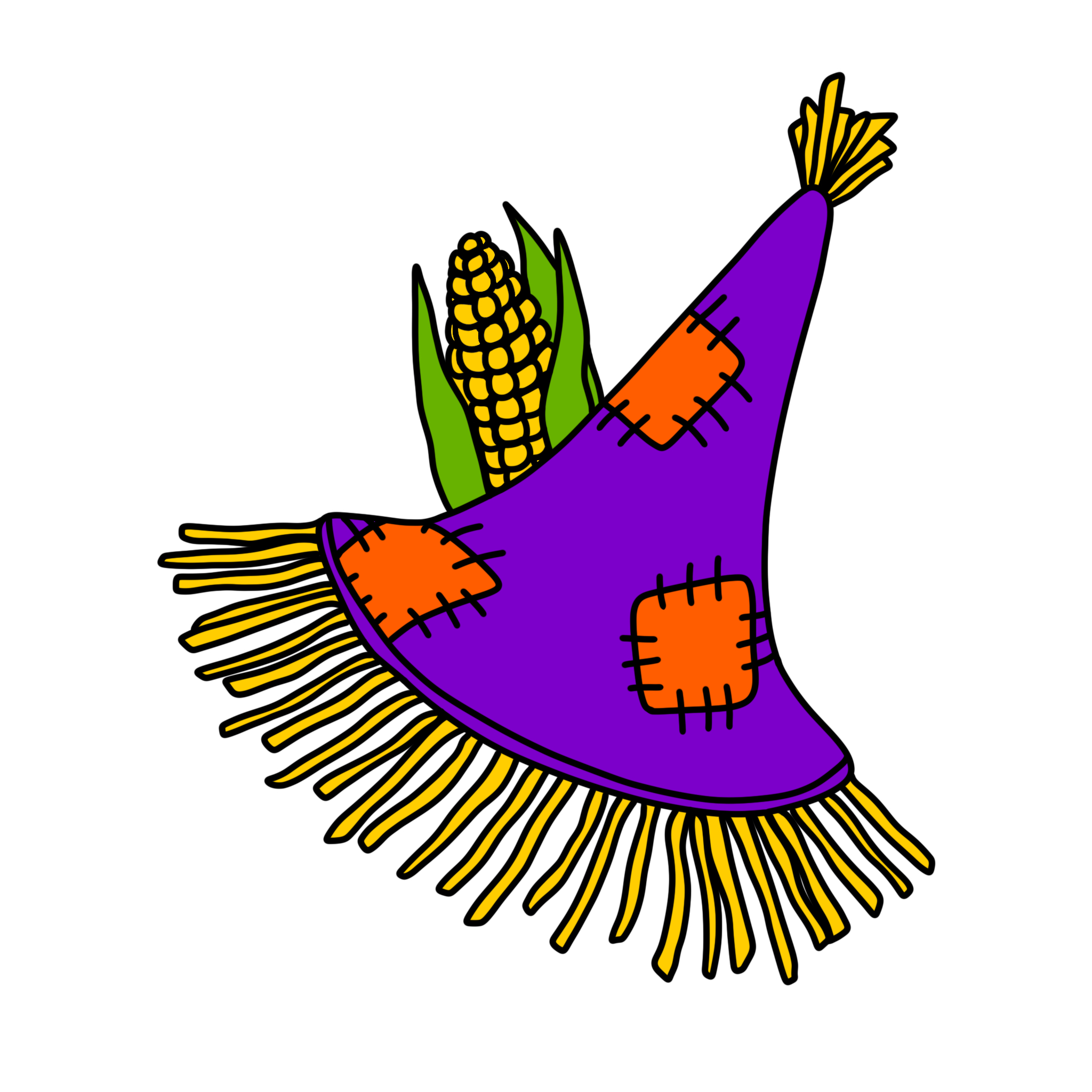 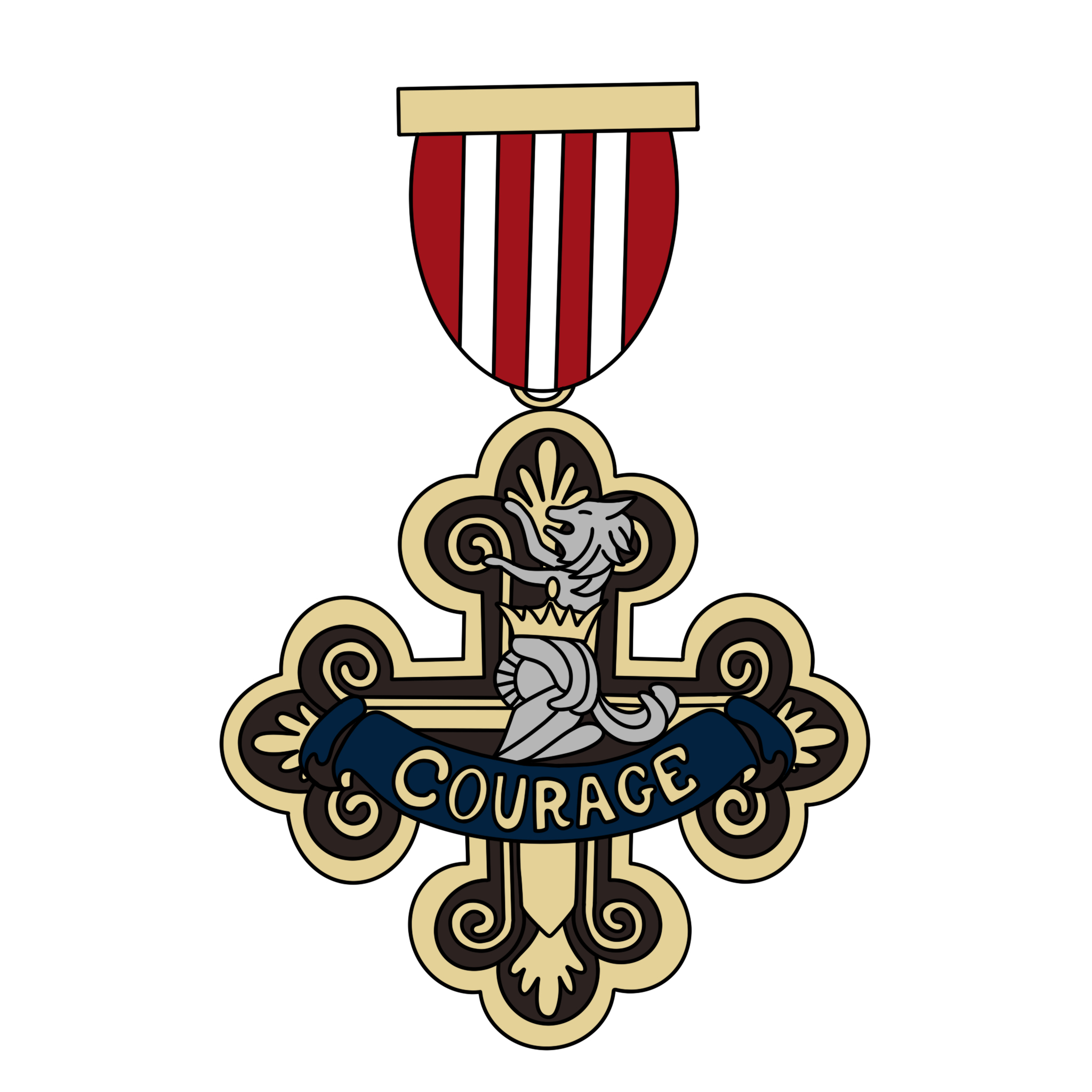 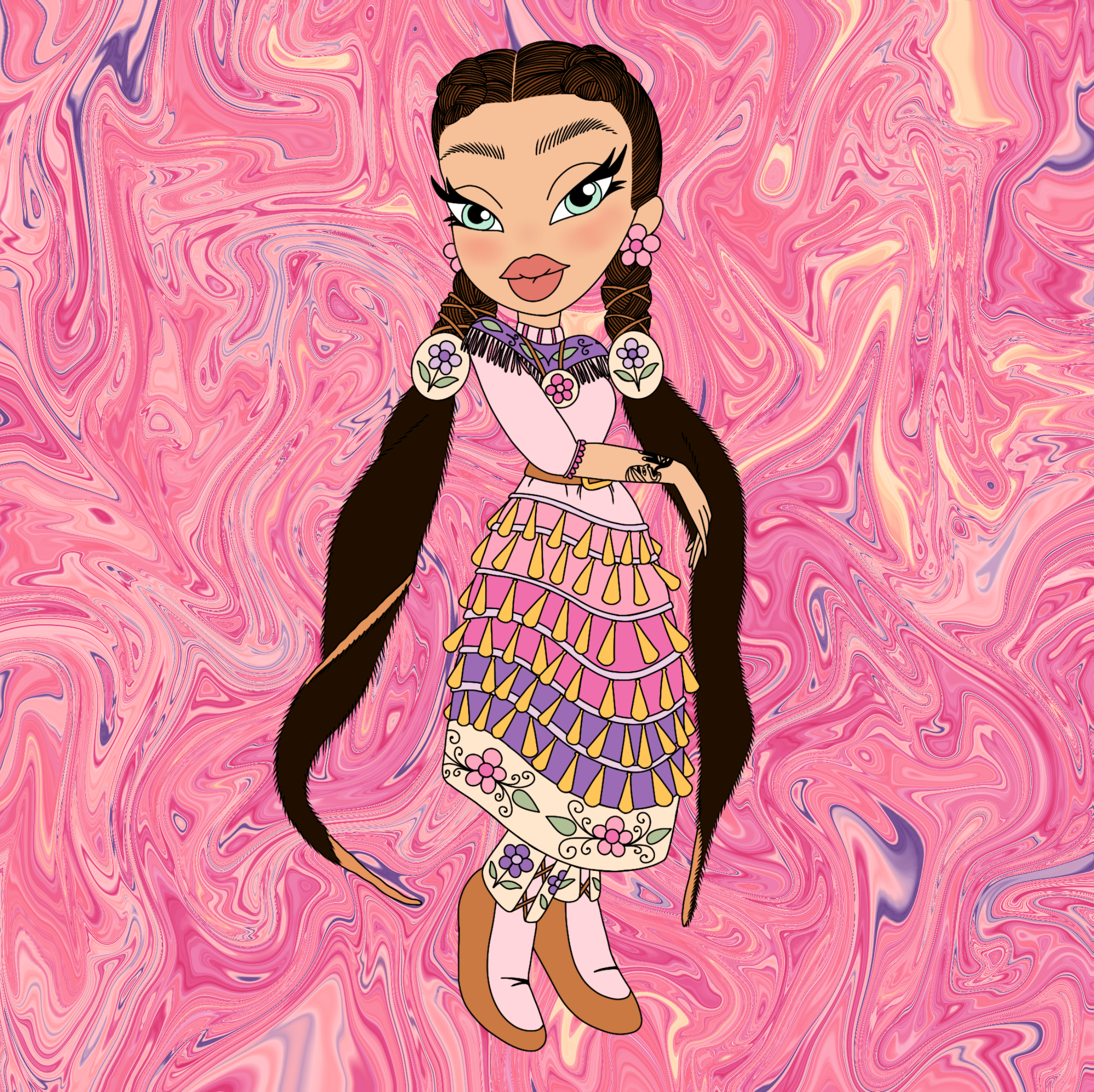 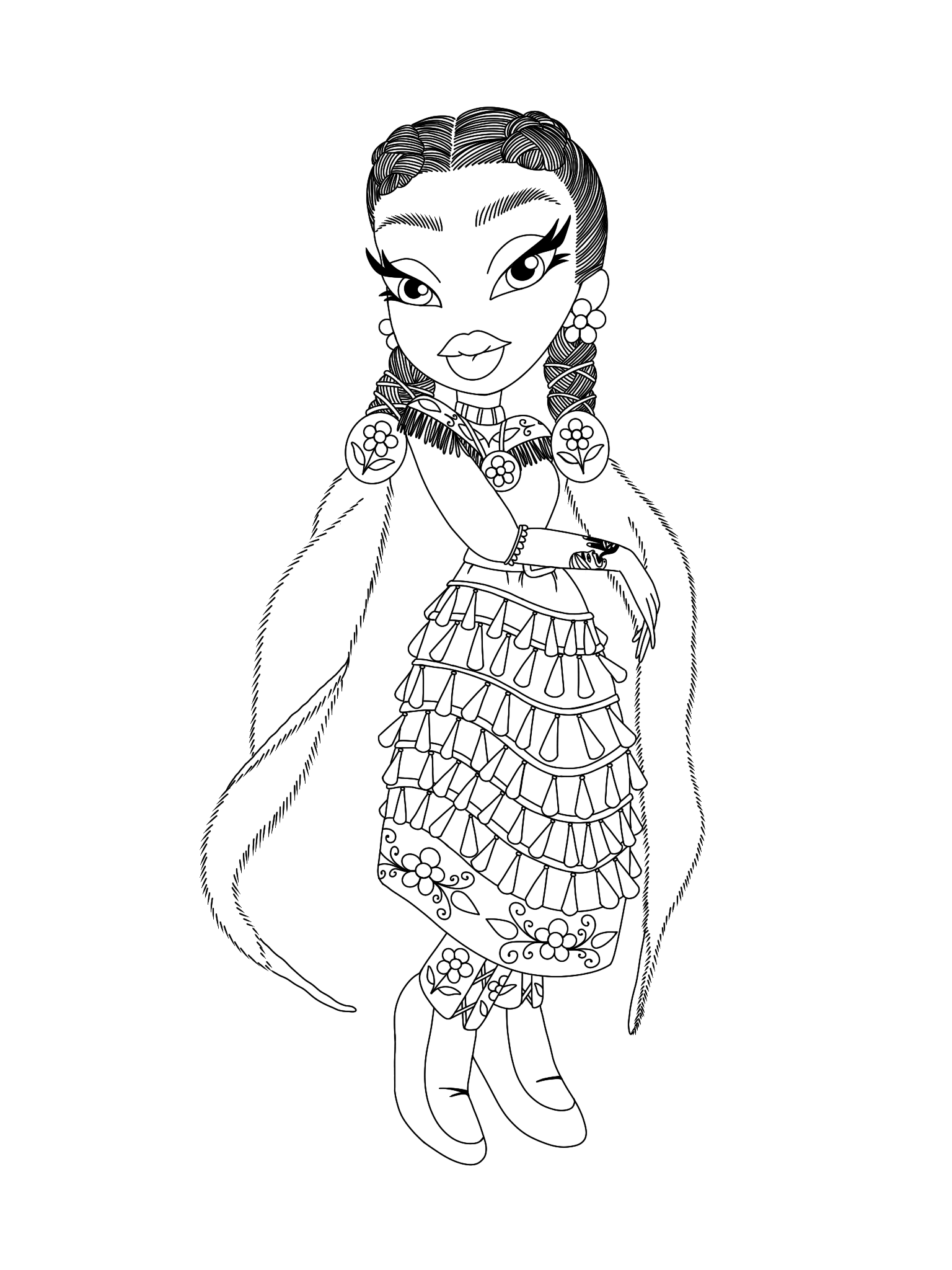 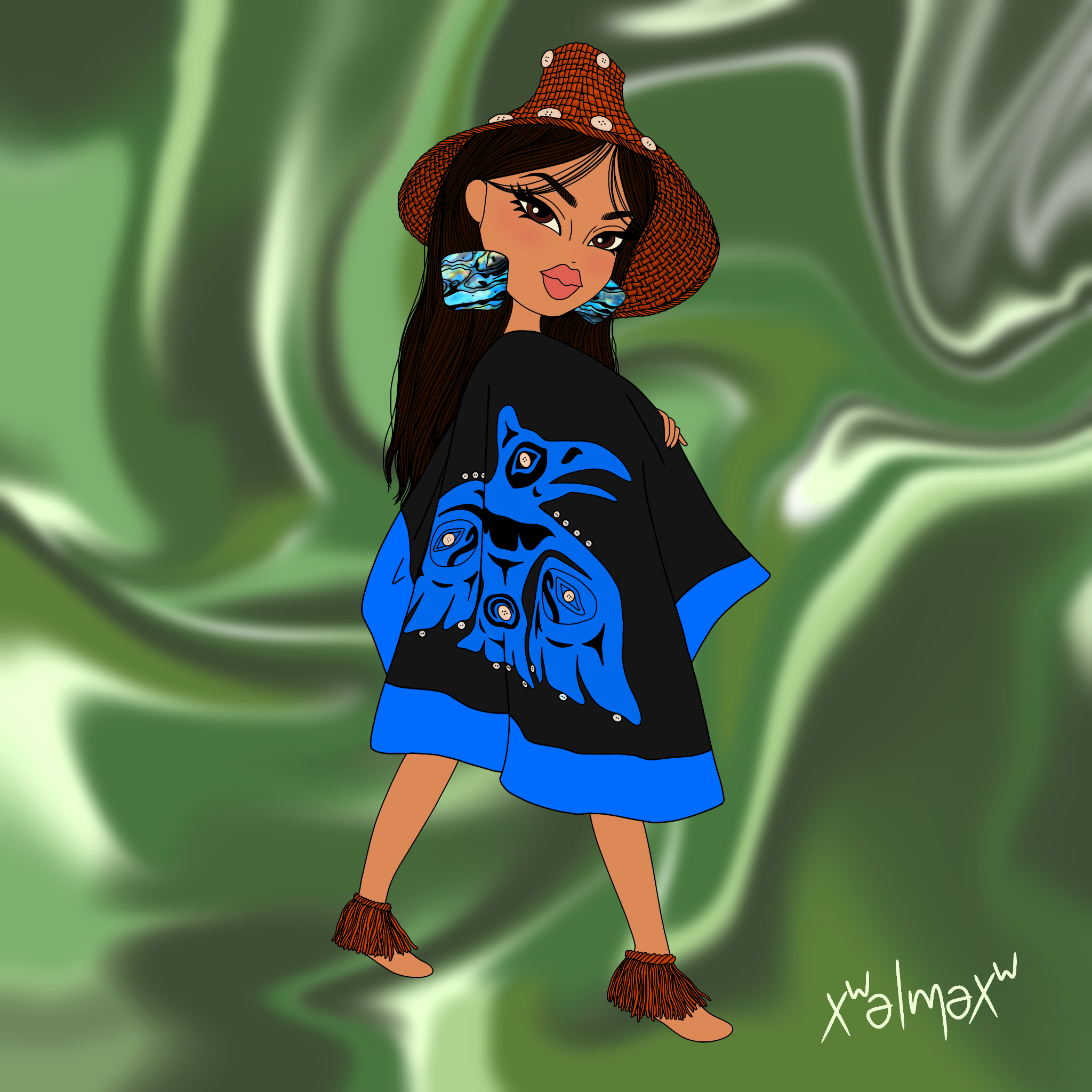 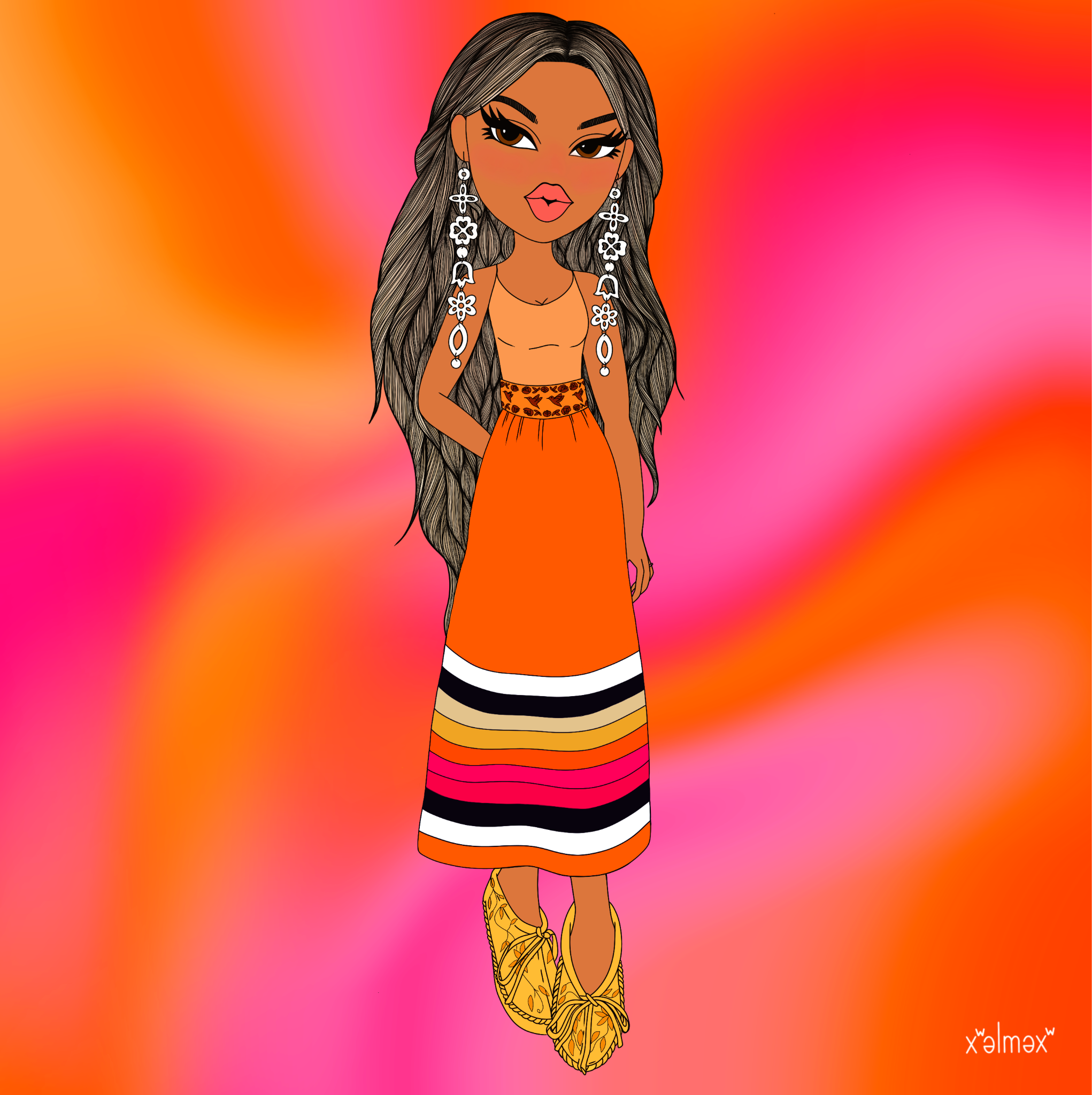 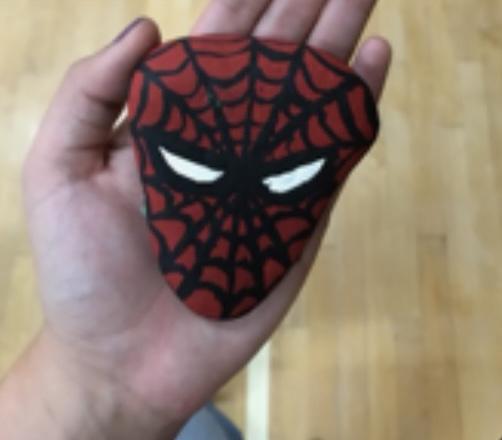 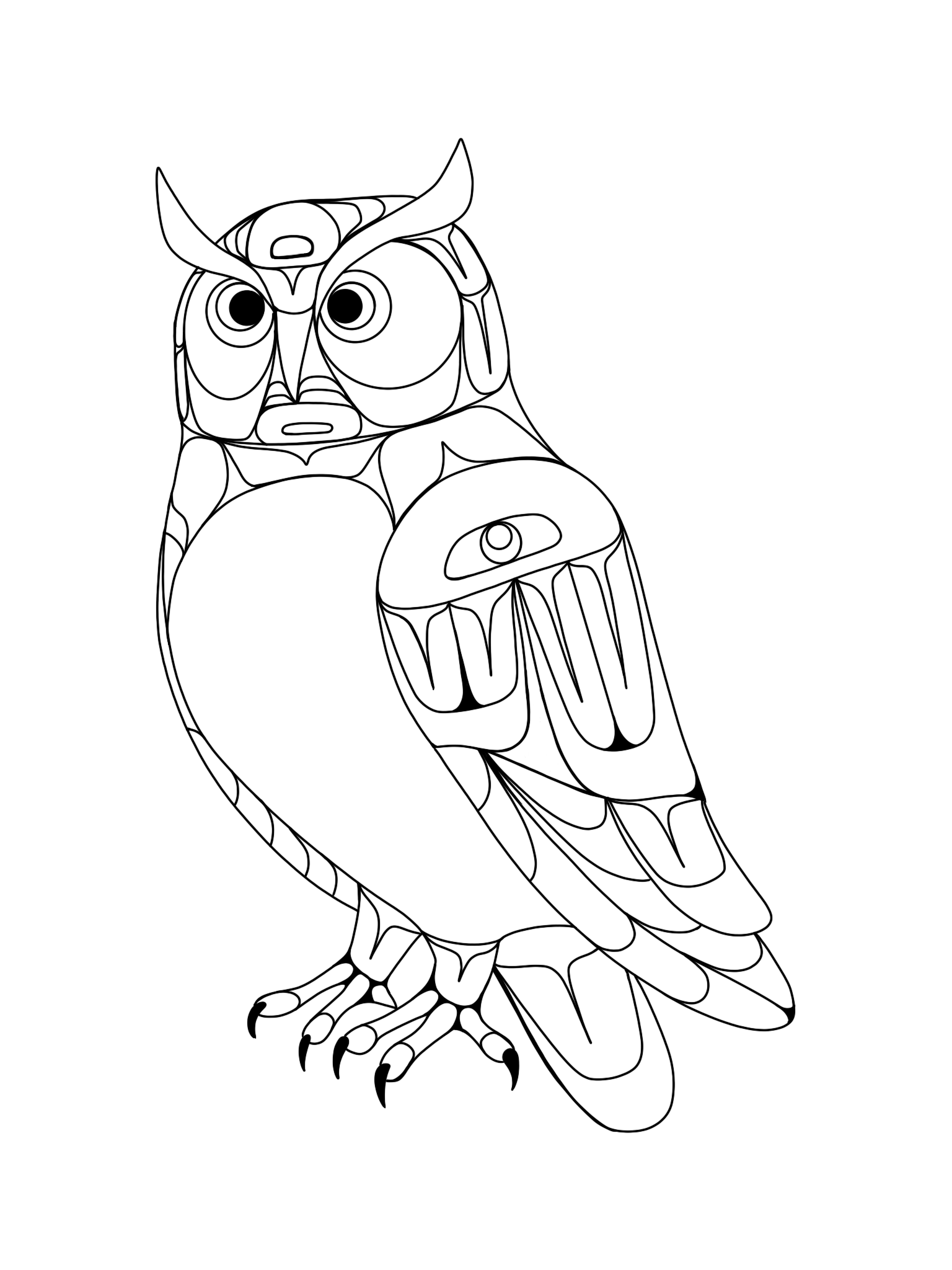 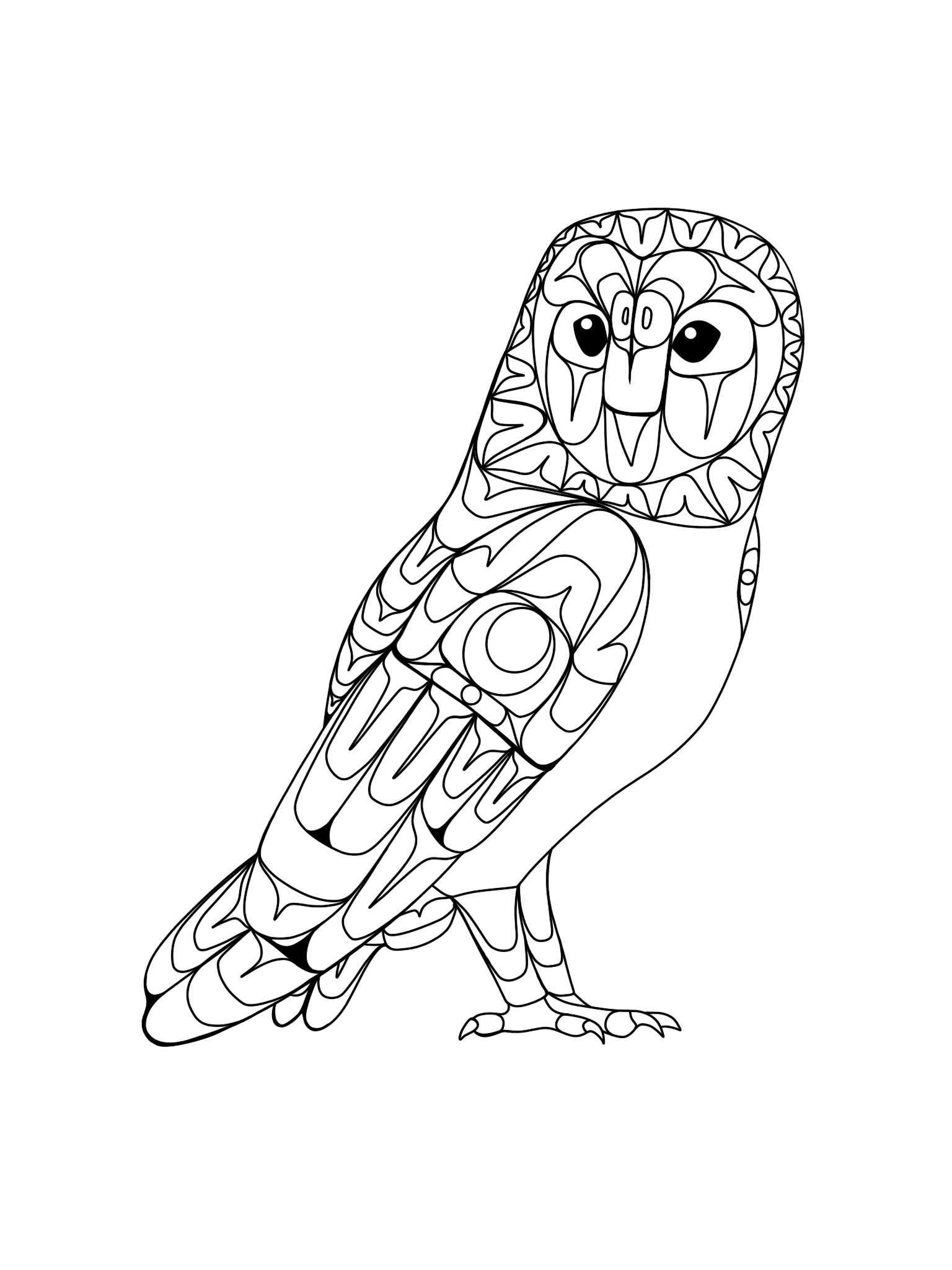 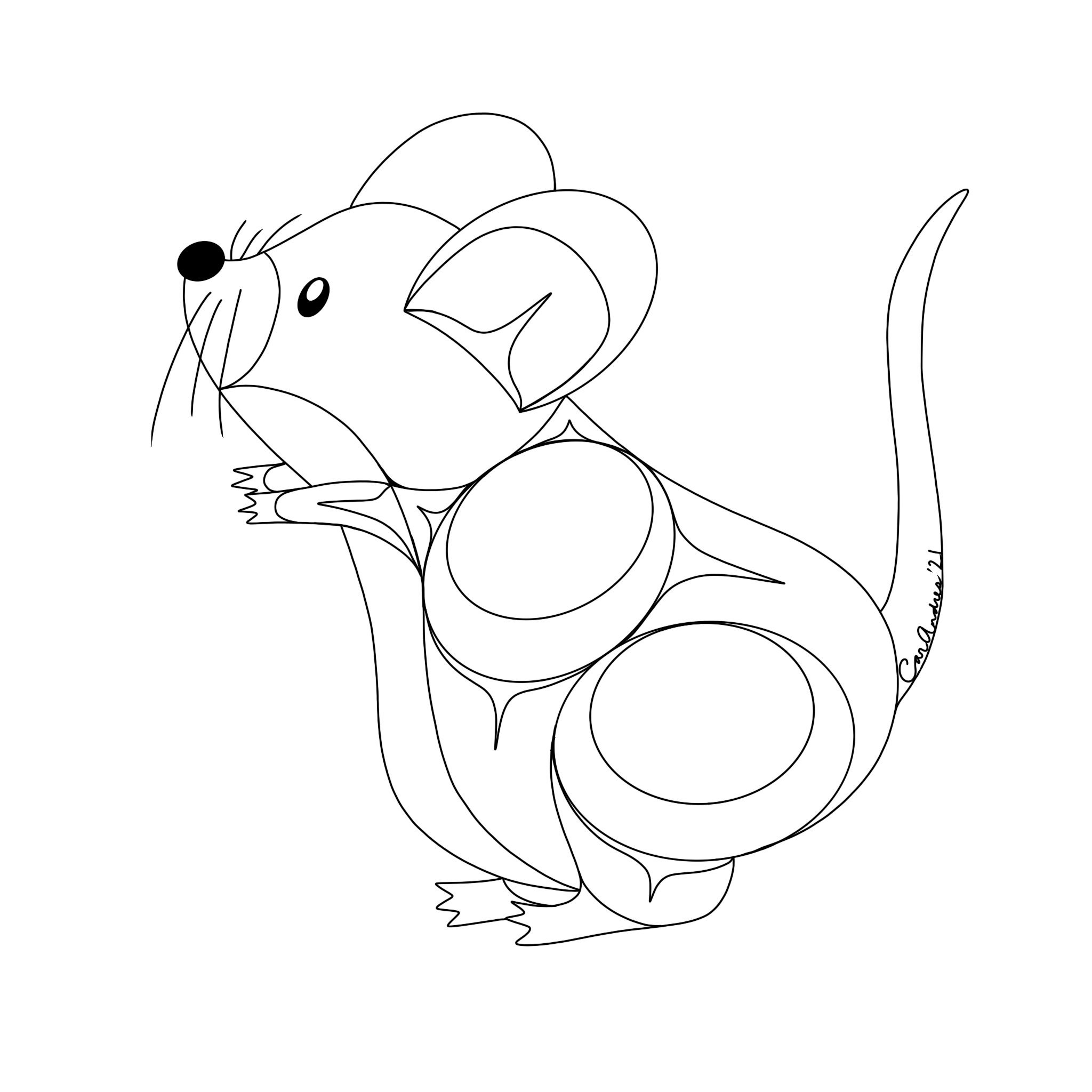 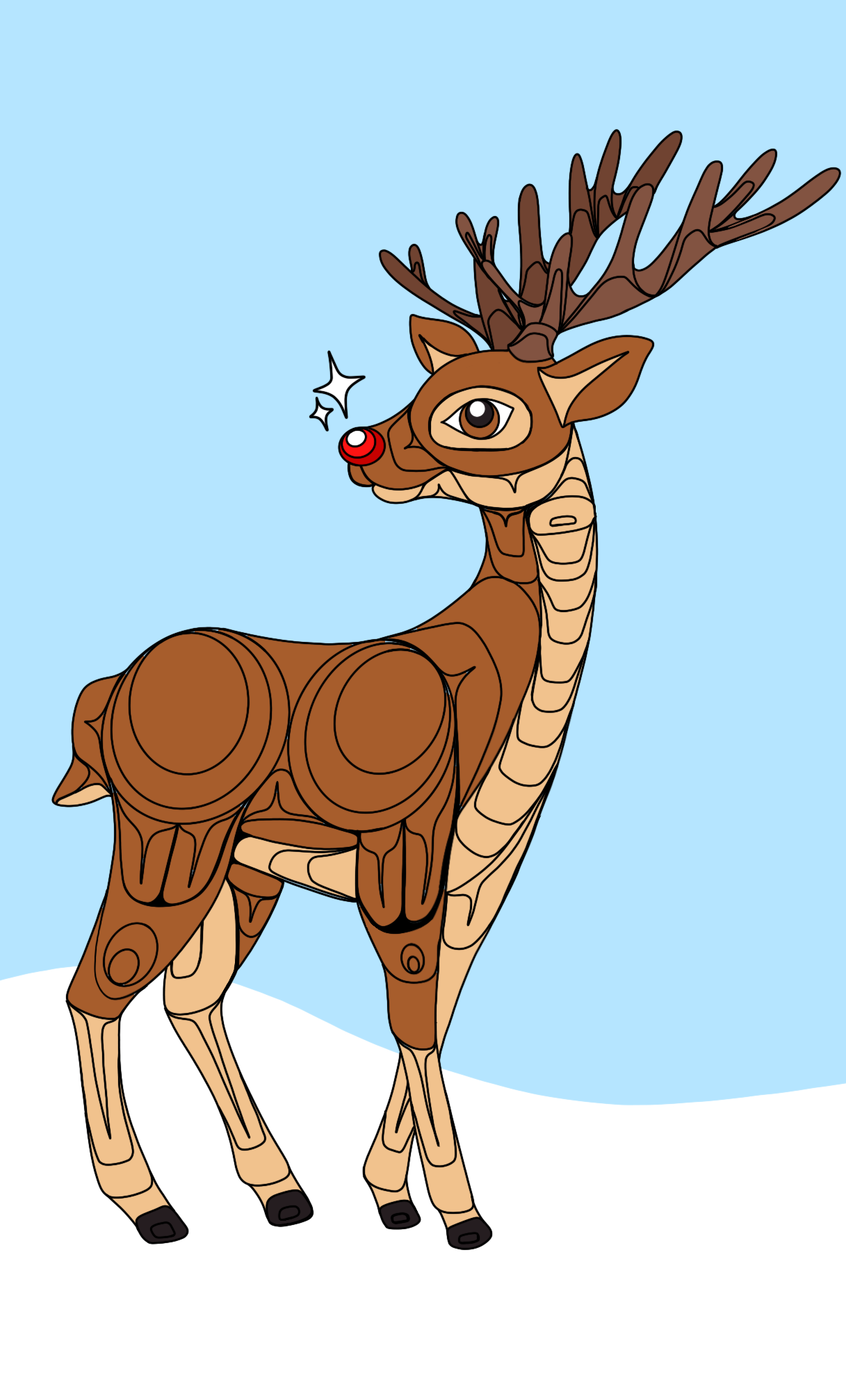 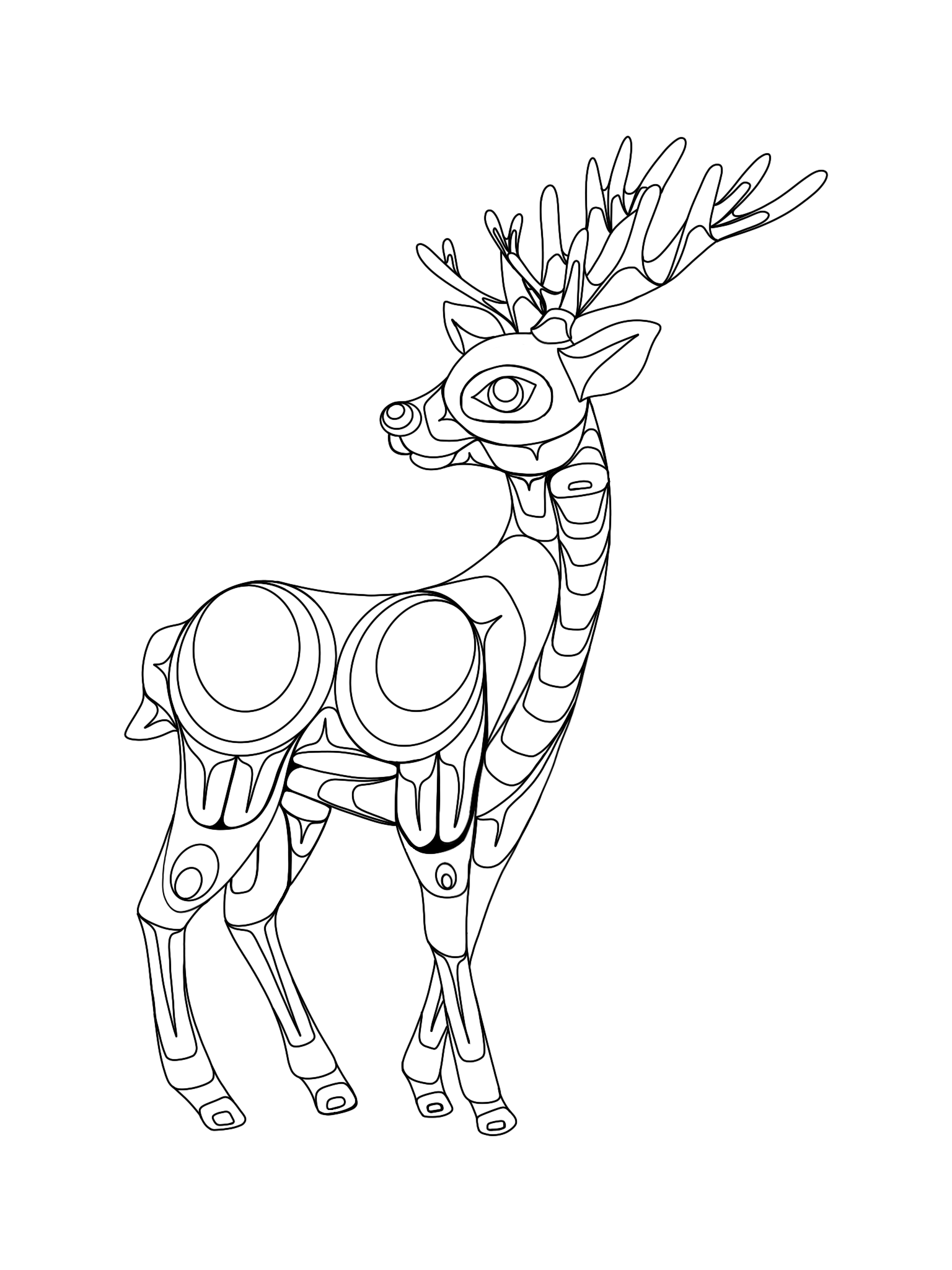 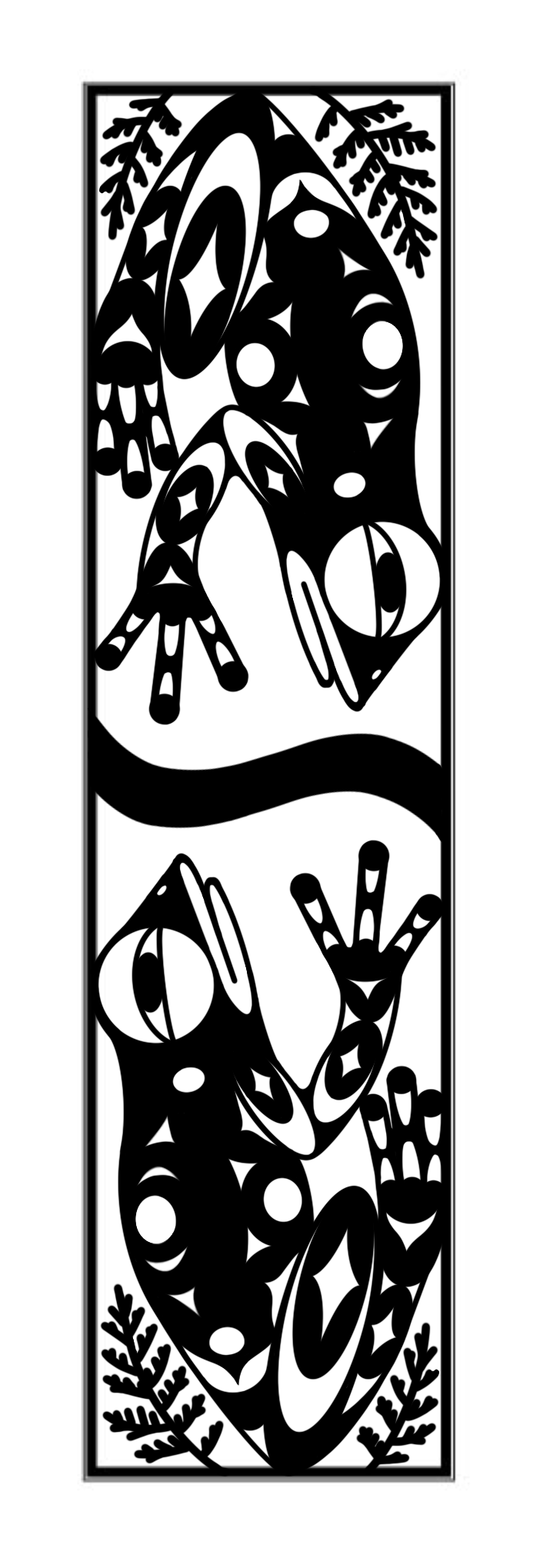 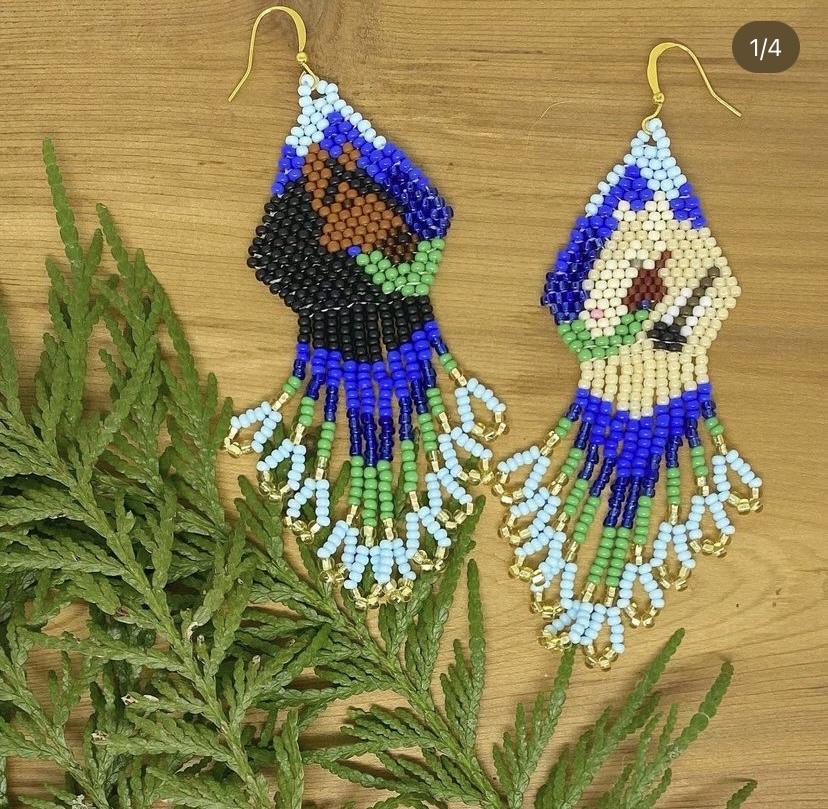 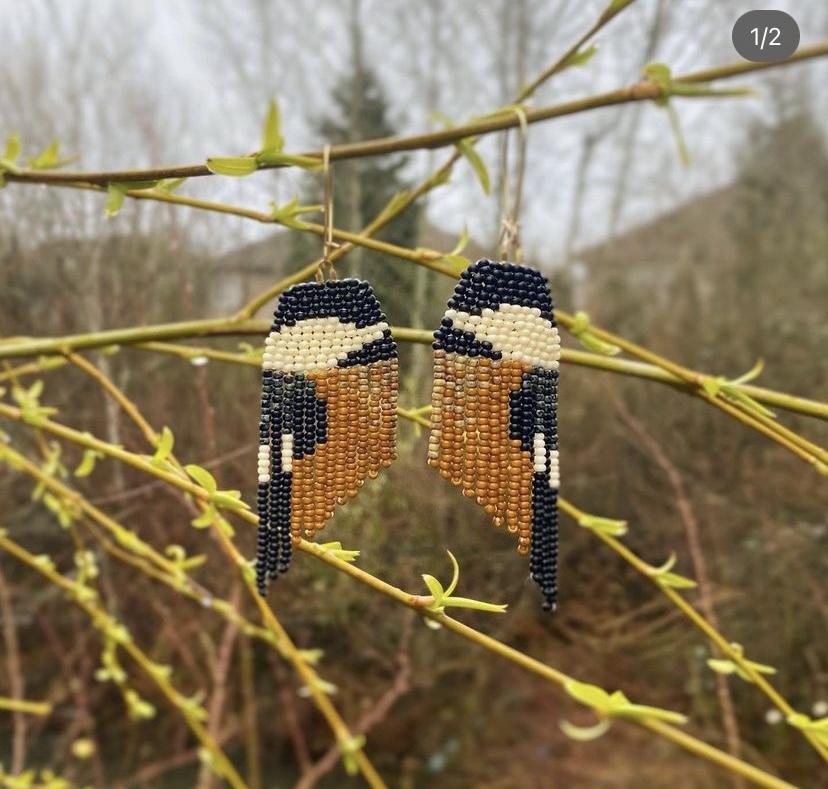 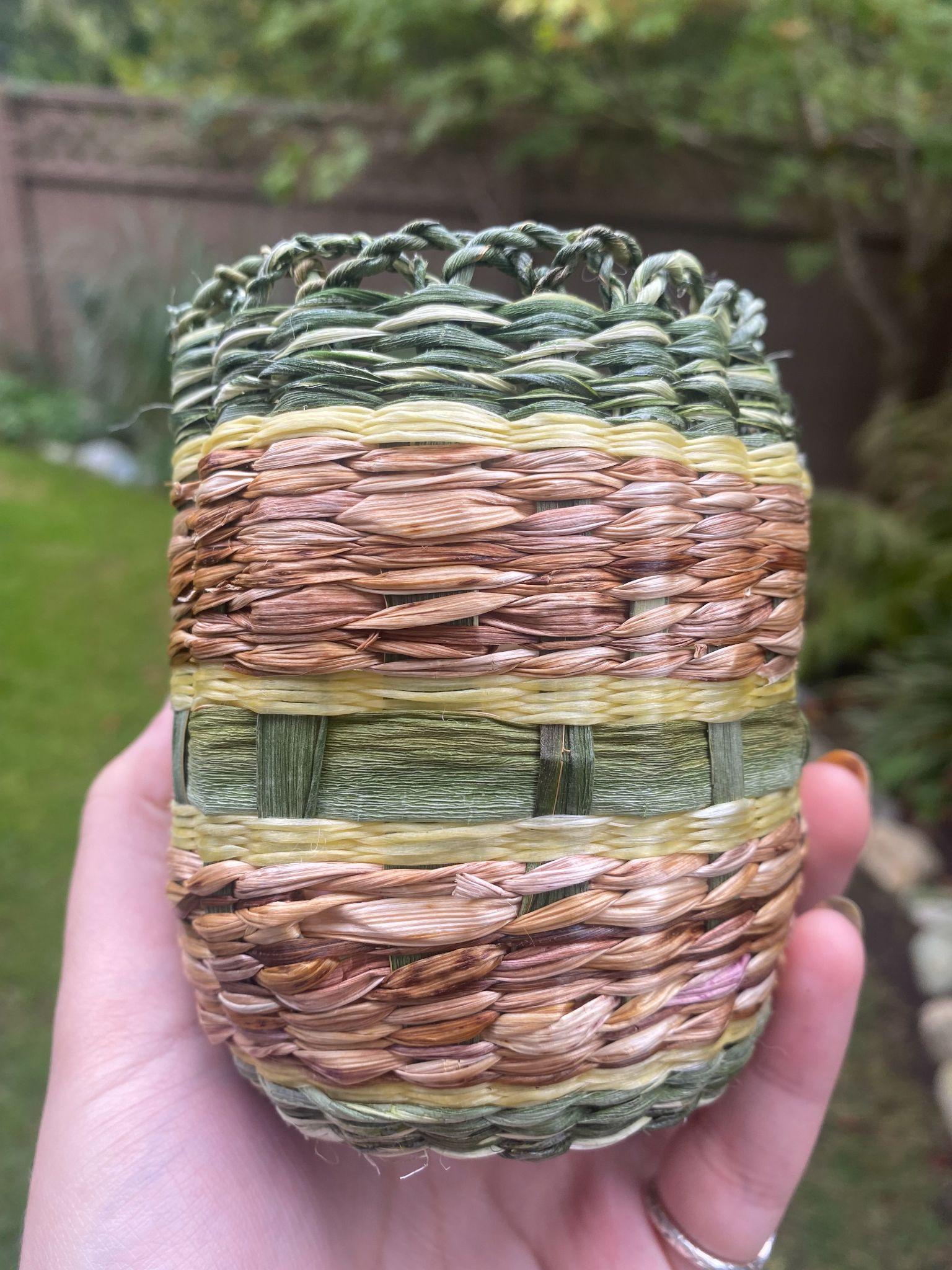 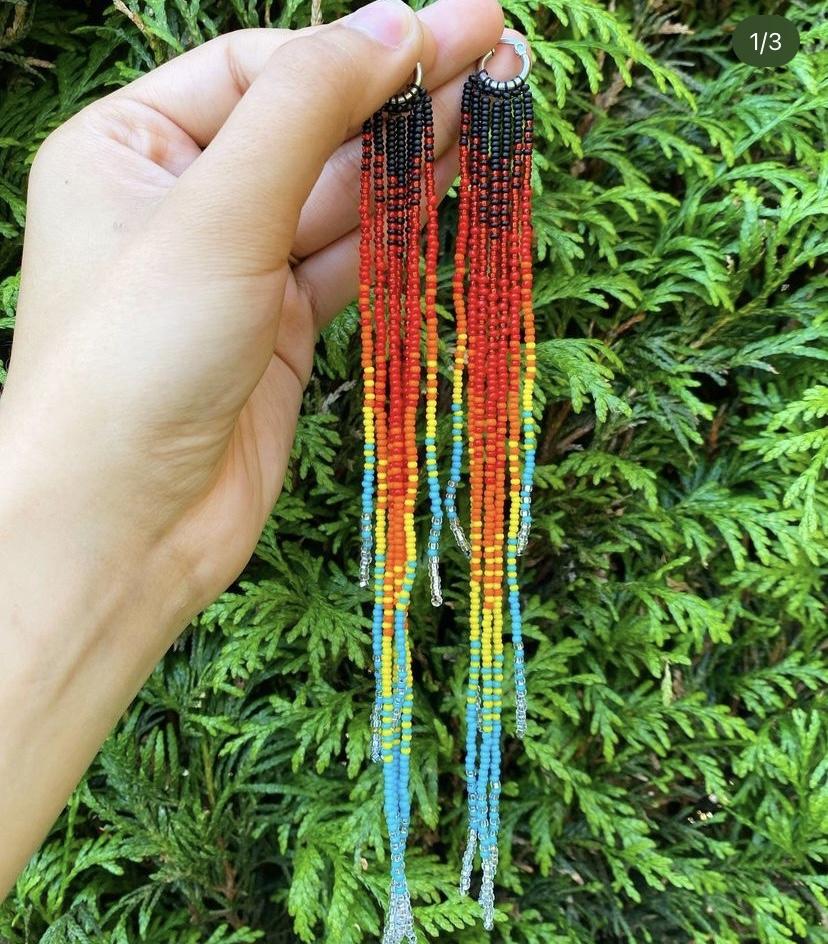 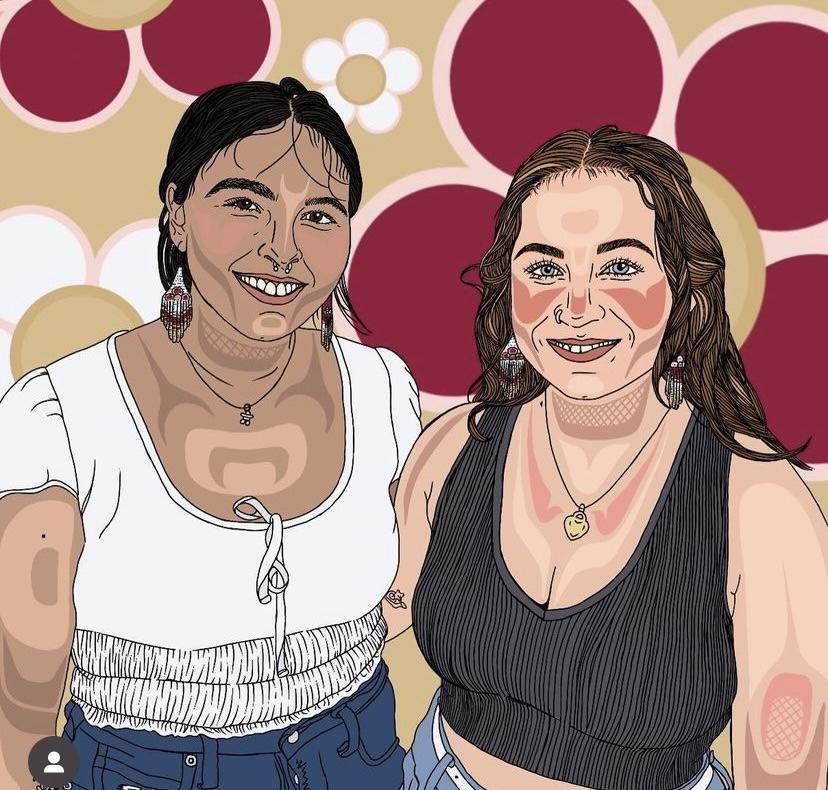 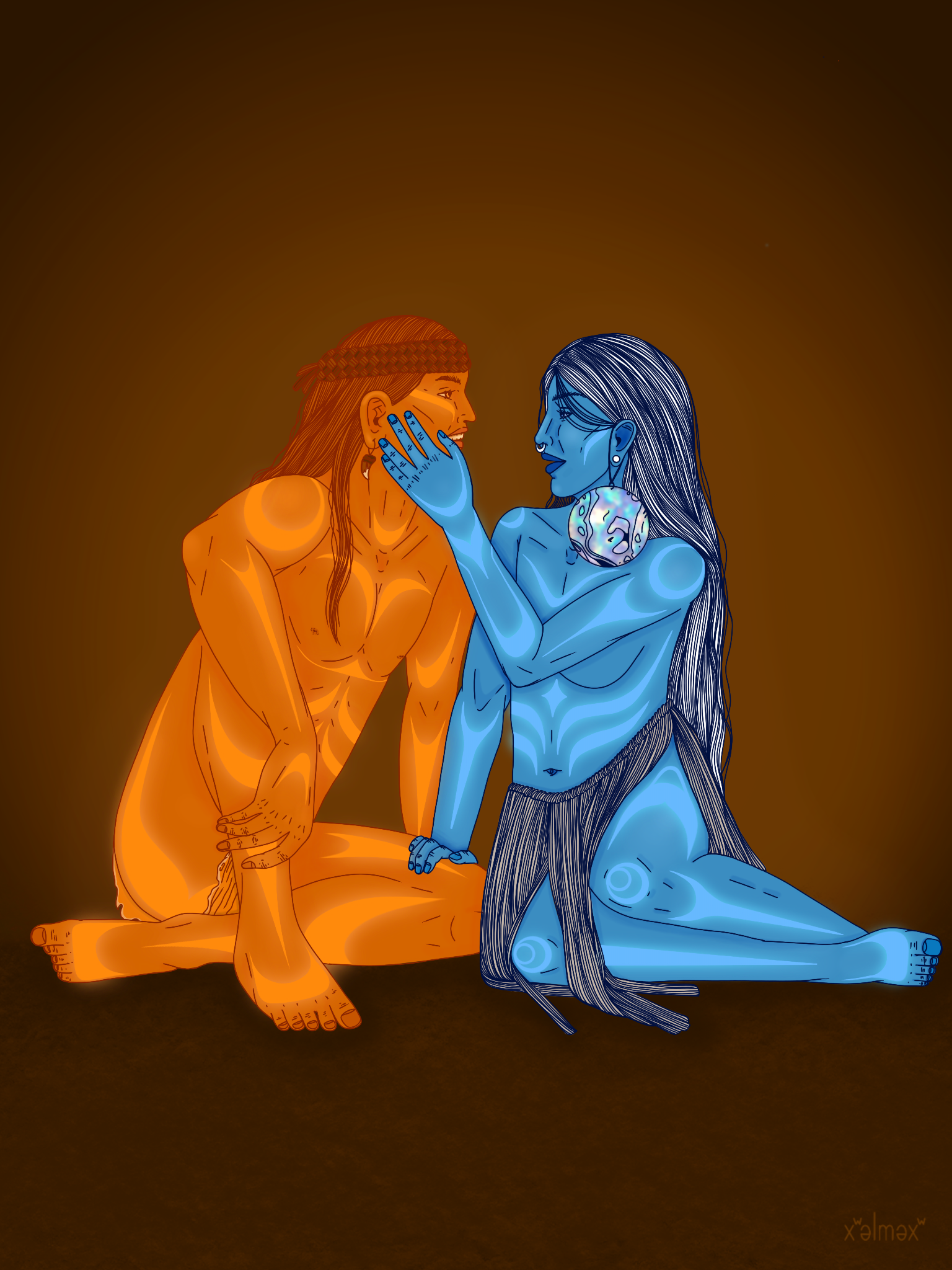 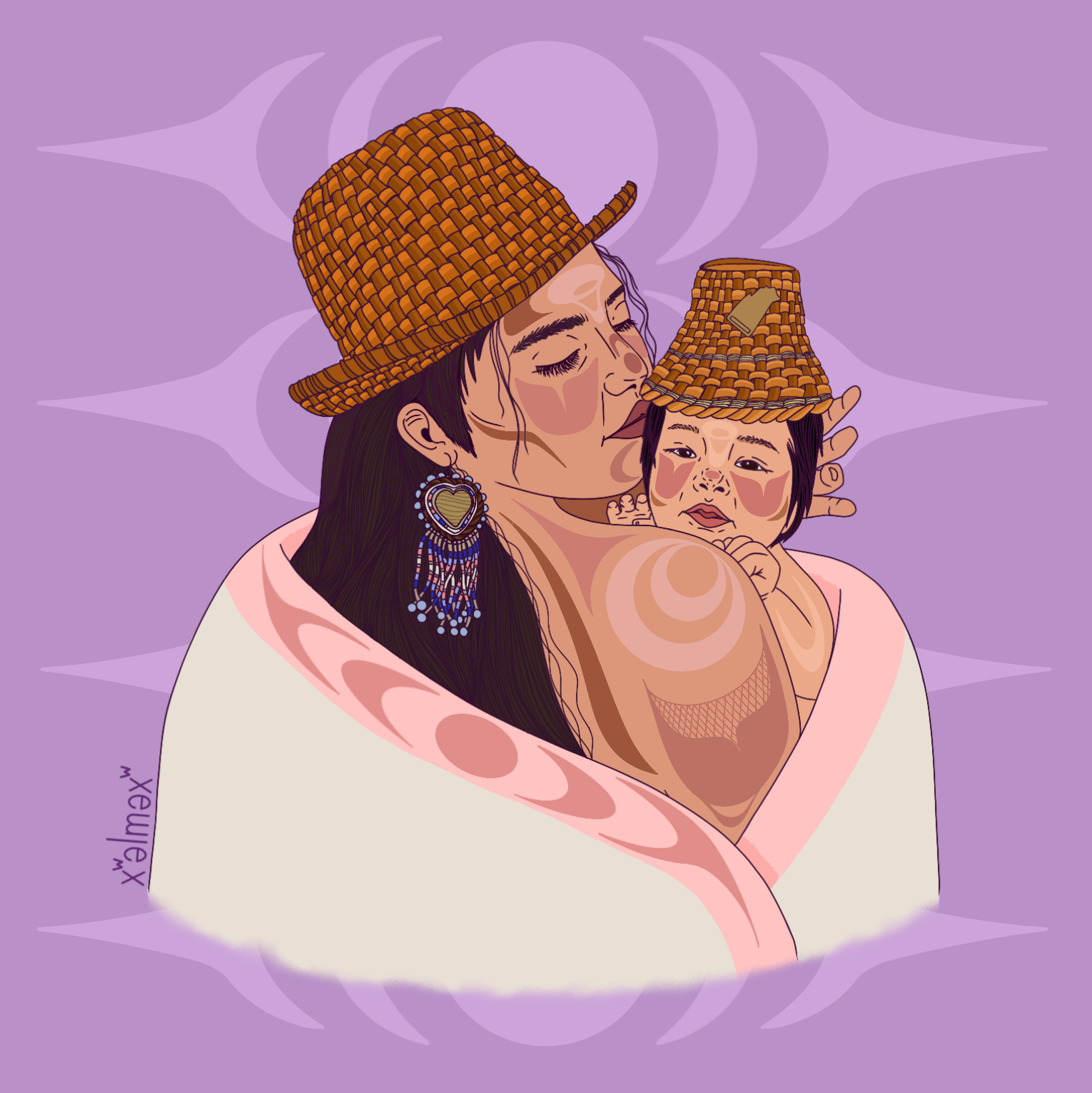 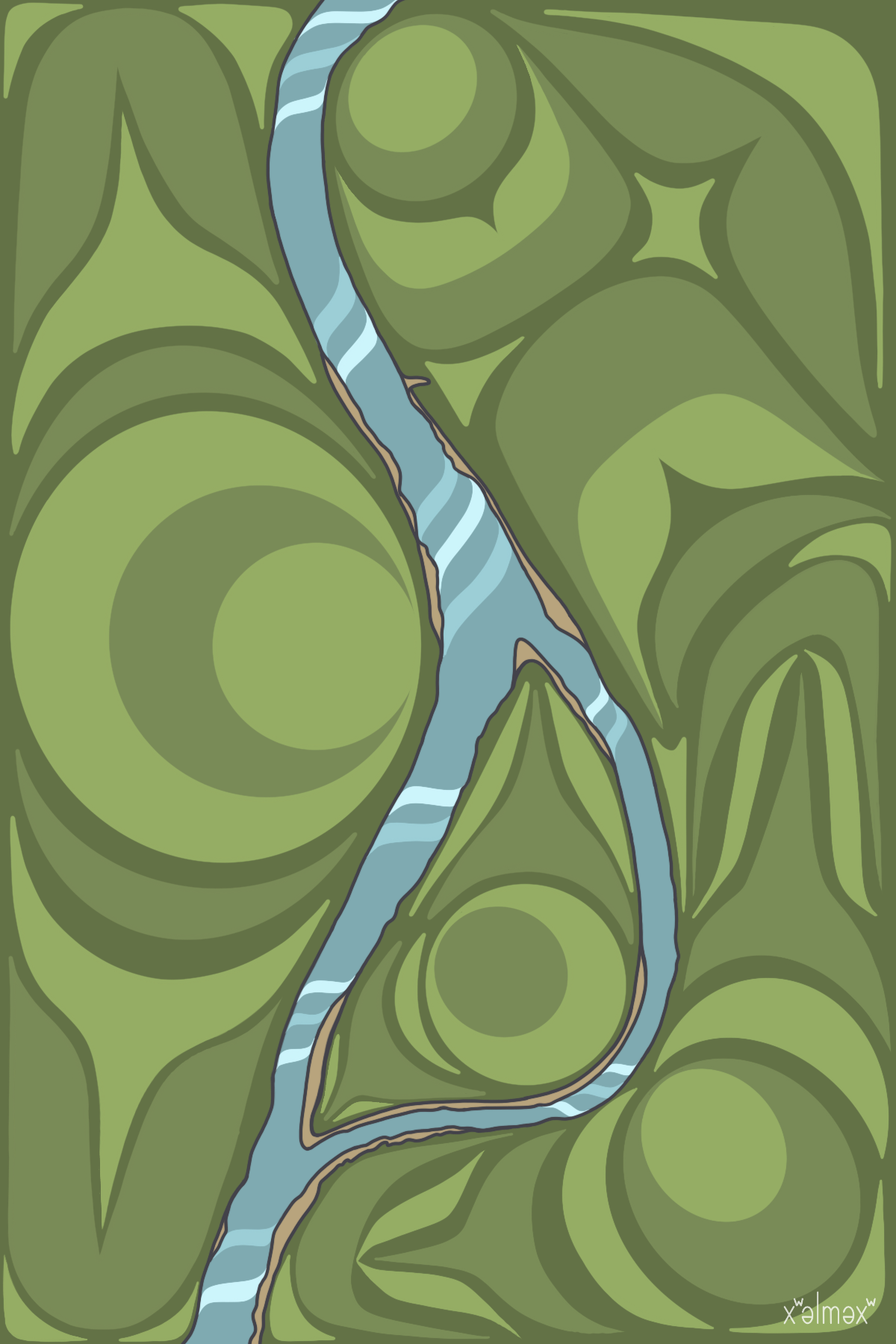